Особенности преподавания курса окружающего мира в рамках ФГОС по УМК «Начальная школа XXI века»
Волнягина Т.И., 
учитель начальных классов 
МОУ ООШ №4 
 г.о.  Новокуйбышевск
Цель изучения курса «Окружающий мир» в начальной школе -
формирование целостной картины мира и осознание места в нем человека; развитие у младшего школьника опыта общения с людьми, обществом и природой.
Календарно- тематическое планирование  уроков окружающего мира
ПРОГРАММА 
учебного курса
по окружающему миру
УМК «Начальная школа XXI века»
Пояснительная записка
Указание программы
 Количество часов, отводимых на курс
Методическая литература
Тематическое планирование
Основные требования подготовки учащихся 1 класса
Пояснительная записка
Общая характеристика предмета
Цель изучения курса
Результаты:   
                   Личностные
                   Метапредметные
                   Предметные
Содержание программы
 Основные требования подготовки учащихся  по годам обучения 
Календарно- тематическое планирование
Виды контроля и диагностики
Методическое сопровождение программы
Тематическое планирование
Проектирование  отдельного урока
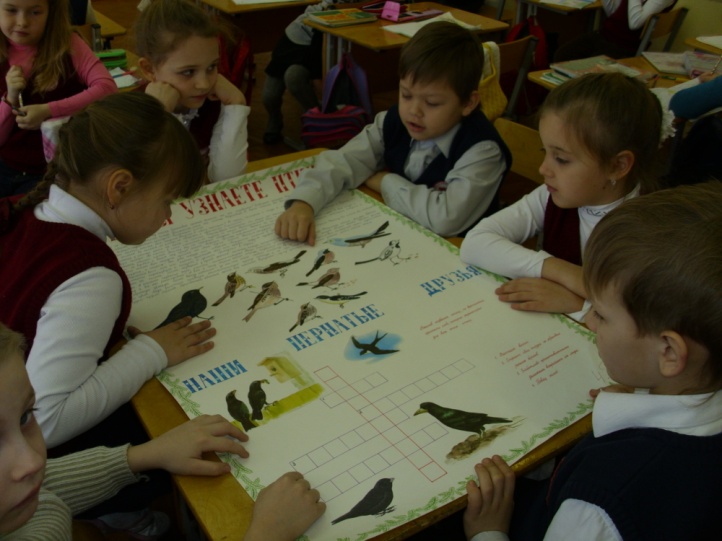 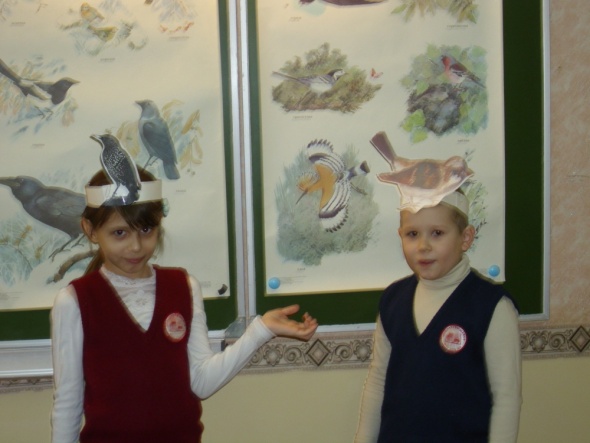 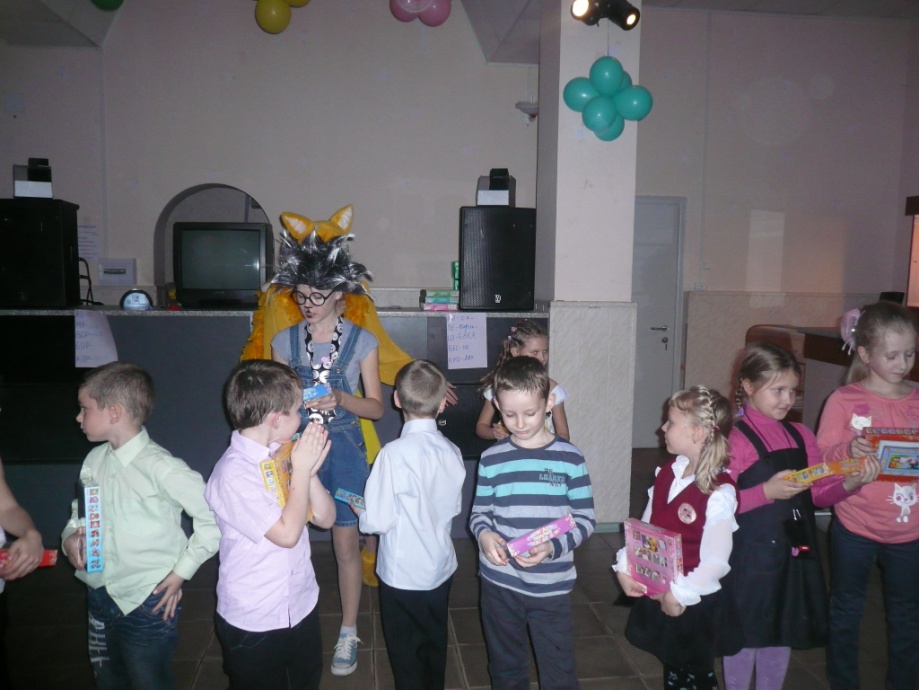 Методы и приёмы
Практическая работа
Экскурсия
Проекты
Работа в группах (парах)
Работа с текстами и информацией
Игровая деятельность
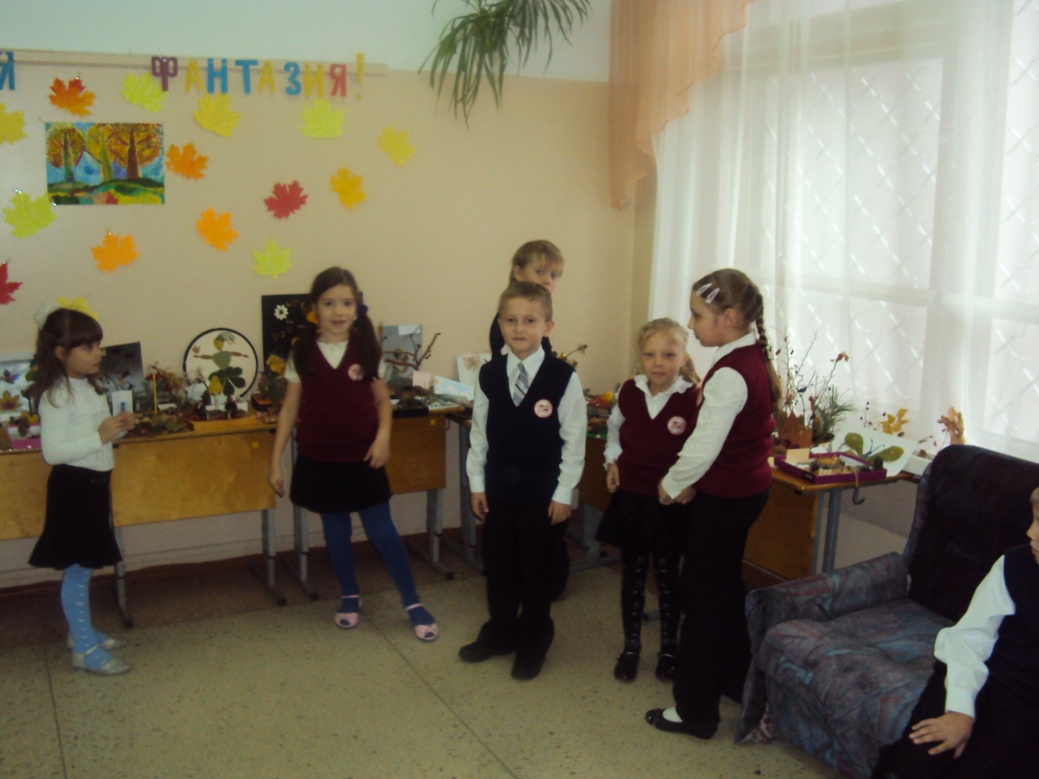 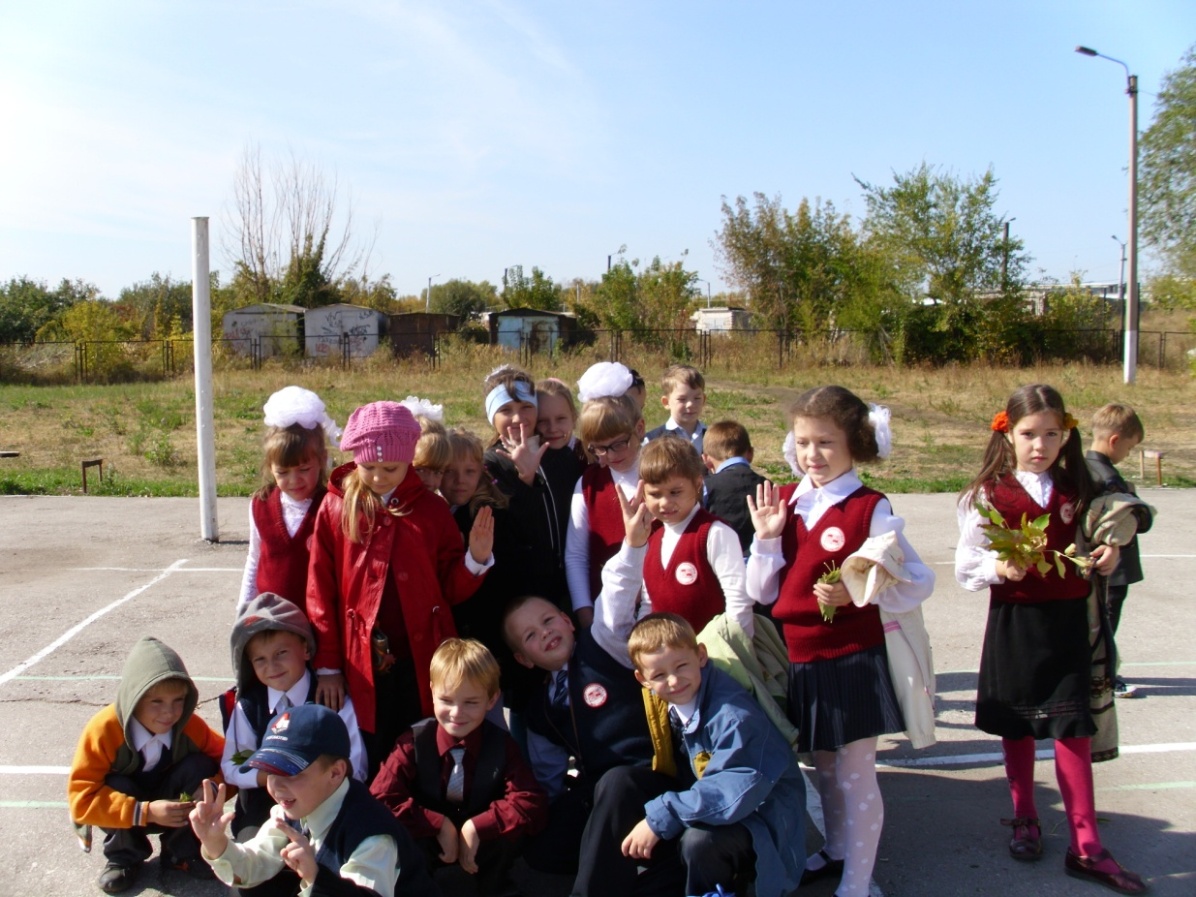 Фрагмент урока
Преимущество УМК «Начальная школа 21 века»
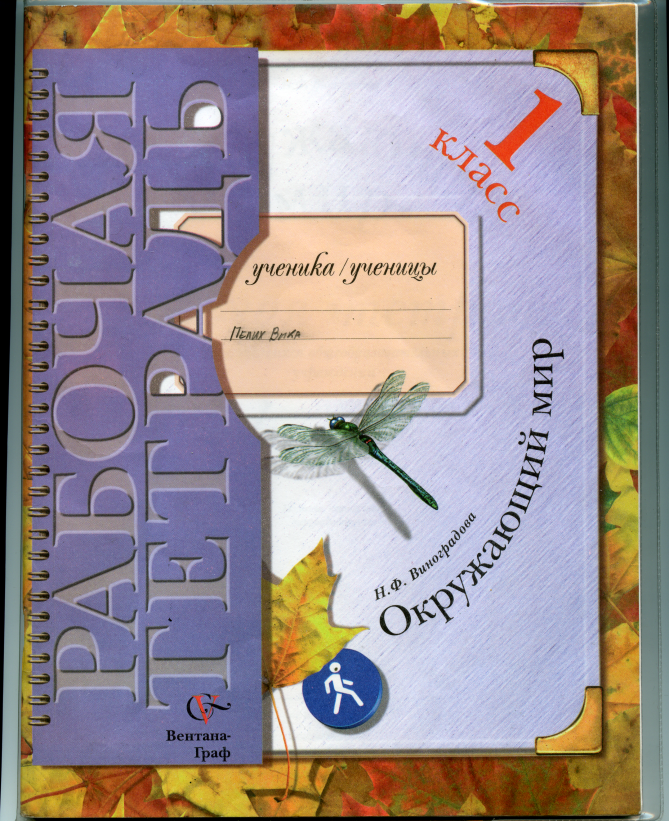 Реализует принципы деятельностного подхода.
Вовлекает ребенка в мир знаний, постепенно и последовательно сохраняя его любознательность и «пытливость» ума.
Обеспечивает сочетание результатов (предметных, метапредметных и личностных) освоения программы.
Отражает интересы и потребности современного ребенка. 
Разработан механизм оценивания своей деятельности
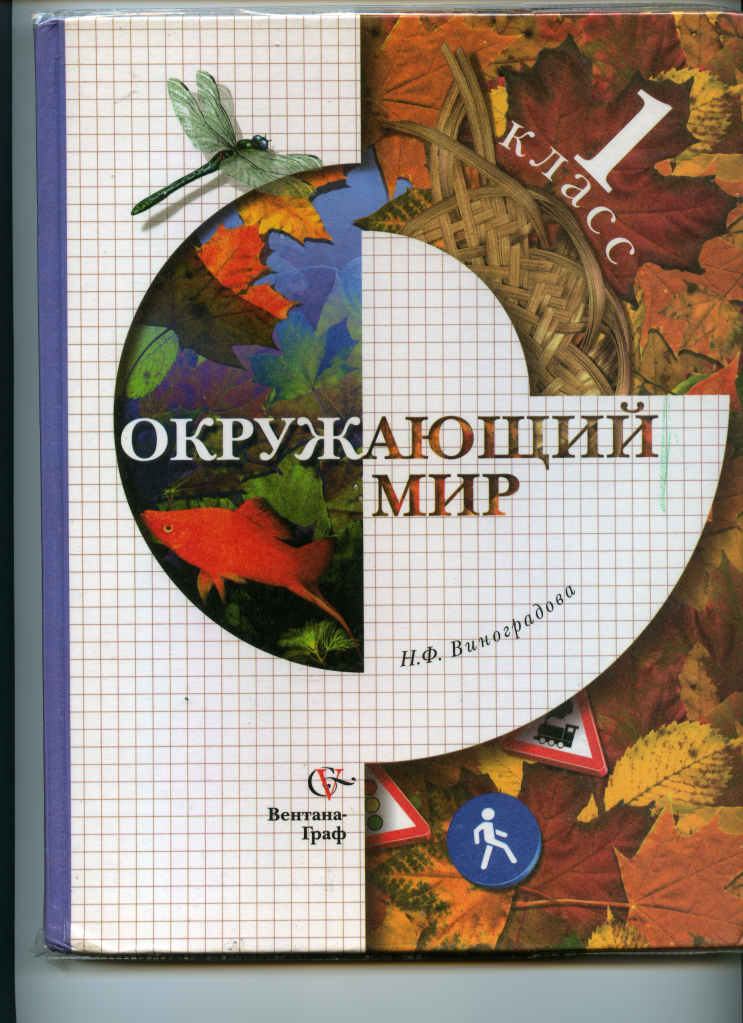 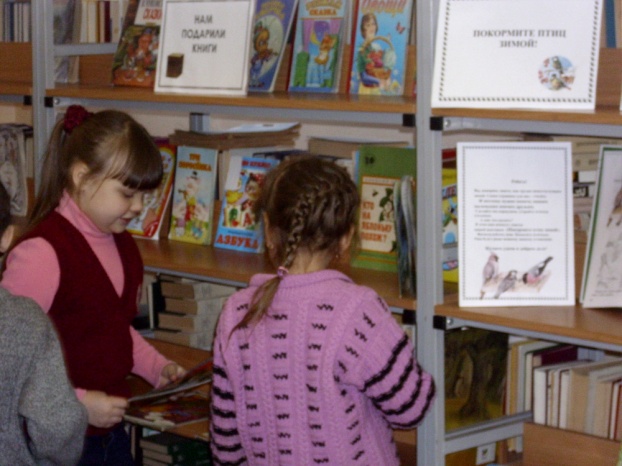 Учебный предмет
«Окружающий мир»
Кружок 
 «Юный эколог»
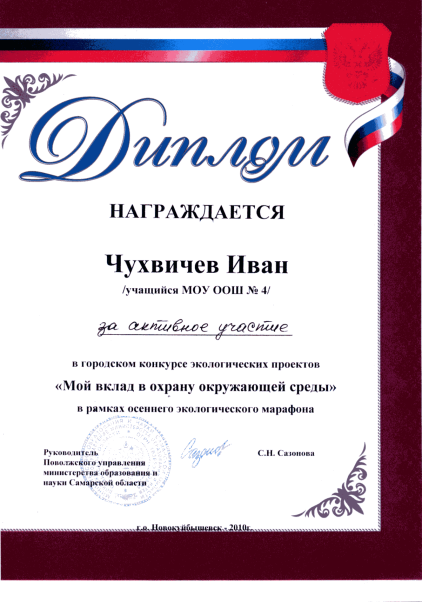 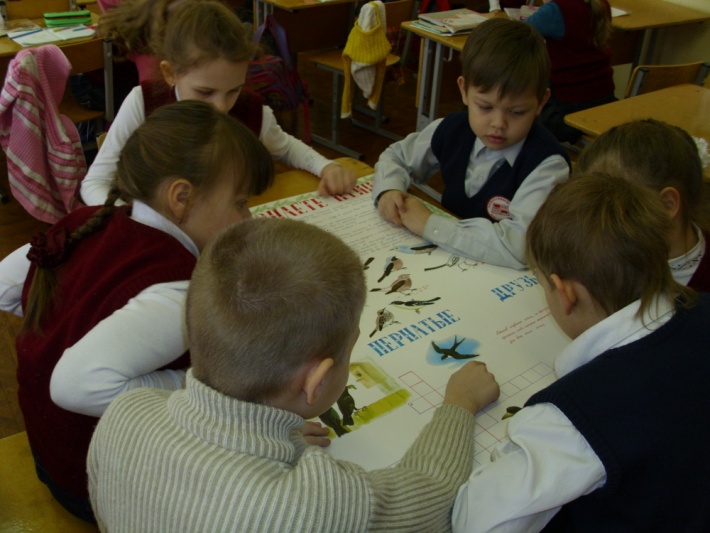 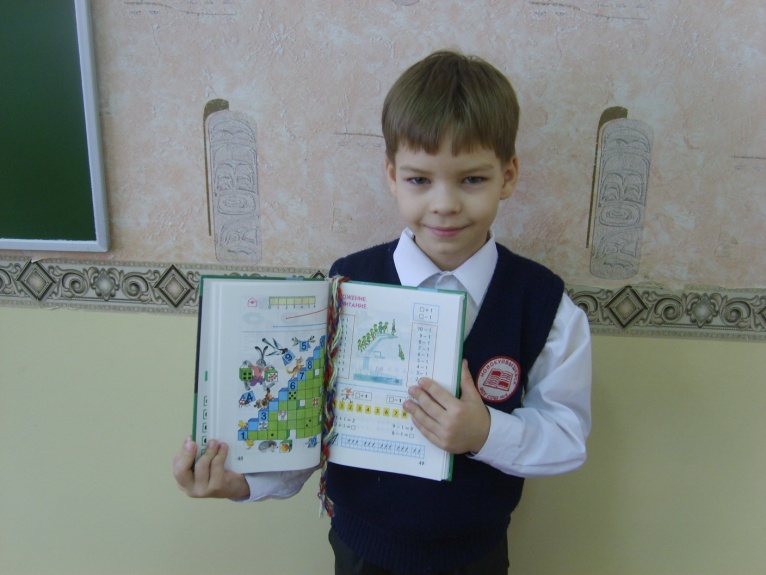 Юридический адрес: 446208, РОССИЙСКАЯ ФЕДЕРАЦИЯ,
Самарская область
Г. Новокуйбышевск,
Ул. Миронова, д.32
Телефон/ факс: (8235) 2-15-25
2-10-25
E-mail: mousoh@mail/ru
спасибо за внимание